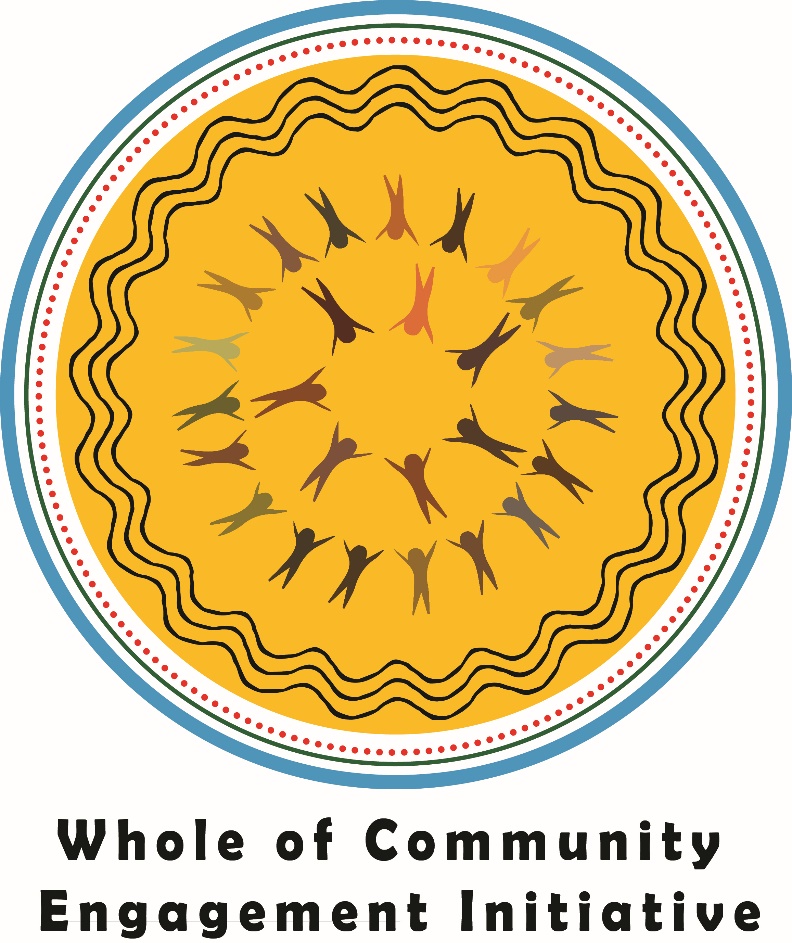 Donna Robbins
Office of the Pro-vice Chancellor – Indigenous Leadership
Charles Darwin University 2015
Overview of Higher Education Pathways
What is the project about?
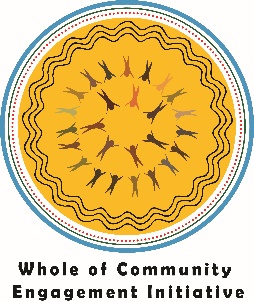 Higher Education Pathways and Participation Program is a part of Commonwealth partnership.

Whole of Community Engagement seeks to work specifically with remote and very remote communities.

Builds on national and local research, programs and specific CDU initiatives
[Speaker Notes: This research was not to be explicitly about VET – the fact that we are at a VET conference is quite coincidental in that it has early in our project proved to be a key focus as a pathway into Higher Education. 

Identifying facilitators and barriers to Higher Education in the Northern Territory.

Earlier work ‘Into Uni Project’

Partnership – recognising our partners / commonwealth.]
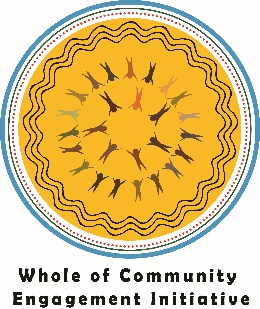 Literature Review
Bradley Review of Higher Education (2008)
Anderson et al (2009)
Helme (2010)
Behrendt, Larkin, Griew and Kelly (2012)
COAG Reform Review Volume 3 VET (2012)
Bandias, Fuller and Larkin (2013)
Universities Australia 2013- 2016
Notre Dame, Southern Cross and BIITE Review (2014)


Charles Darwin University, Australian Centre for Indigenous Knowledges and Education (ACIKE) and BIITE as major sites for delivery of VET and HE in the NT.

900 in VET with 350 in HE (approx. 17% of Indigenous students  from Cert IV and above move into HE)
			(Bandias, Fuller and Larkin 2013 p 3)
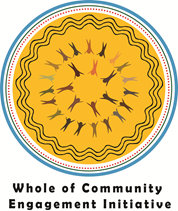 Key Learnings
Enabling participation – requires greater understanding of cohort populations and educational and employment pathways; dedicated - pre-entry support and ongoing academic support; timely information; understanding of financial support; peer networks; potential for ICT; systemic and pedagogical change

Cultural and spiritual values are reflected in the choices of study and career aspirations
Understanding and knowledge of educational and employment pathways
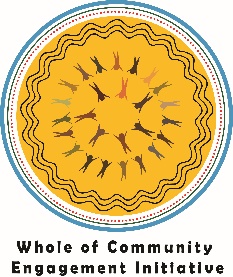 Initiative Context
Participatory Action Research Framework

Initial engagement – ‘Walking Slowly’

Community networking– building deeper links; creating shared metaphors (turtle, fire stick)

Agreement processes – community led actions (intergenerational; river metaphor)
[Speaker Notes: This slide outlines the methodological framework in which we work and describes initial stages of the engagement process.

Initial engagement – “Walking slowly” was used to describe the process of community, ground up engagement processes with communities.  Although the working parties and key stakeholders agreed to working with particular communities; the initiative teams were committed to an engagement process that assumed ‘not taken for granted’  collaboration with communities that proposed the possibility of work with  communities but that did not assume collaboration.  Significant to this process was that  links to established pathways to effective community engagement provided space for community discussion to develop (what happens while we are away).
Community networking – building on ‘walking slowly’ which included meeting with both indigenous and non –indigenous staff/community members through a series of or one off connections with a range of community members and organisations conversational interviews, informal and semi formal meetings, narrative interviews, building social connections and relationship building with already established Indigenous research and recorded and monitored by SNA.  Those connections that had been made or those that needed to be revisited and those yet to be made.
Agreement processes -   

Intent is to walk slowly – the reality is sometimes there is hills, potholes boggy spots etc.]
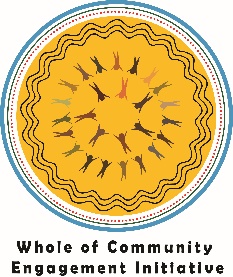 Seeking Solution PathwaysVisioning Journeys
Acknowledging complexity
Macro process that problematise the space and seek multiple solutions

Multiple perspectives
Intergenerational
Demographic populations

Holistic strategies and solutions
Include community: further education, education and research as pathway
Inform systemic changes
[Speaker Notes: Indigenous Trainers in community
Training Packages that Incorporate Indigenous Knowledge
Modules and no


Not simply finding solutions – these are macro processes that problematize the space - System enablers/blockers and development – identification of solutions
Not issue solution
No perfect – there are times when we are in a space problem/solution space.]